Proprioceptive Visual Tracking of a HumanoidRobot Head Motion
João Peixoto[1], Vitor Santos[1;2], and Filipe Silva[1;2]
1 Universidade de Aveiro,
2 Institute for Electronics Engineering and Informatics of Aveiro - IEETA
{joao.peixoto,vitor,fmsilva}@ua.pt
1
The Problem
2
3
4
5
Develop a balance algorithm based on the motion of the head;
Measure the motion of the head;                                                             
Improve measurements accuracy by merging different sources of data.
6
7
1
Experimental Setup
2
3
4
5
Inertial sensors;
Visual sensors;
Processing Unit.
6
7
1
Experimental Setup
2
3
Sensor A
Sensor B
Processing Unit
Fire-wire Camera
4
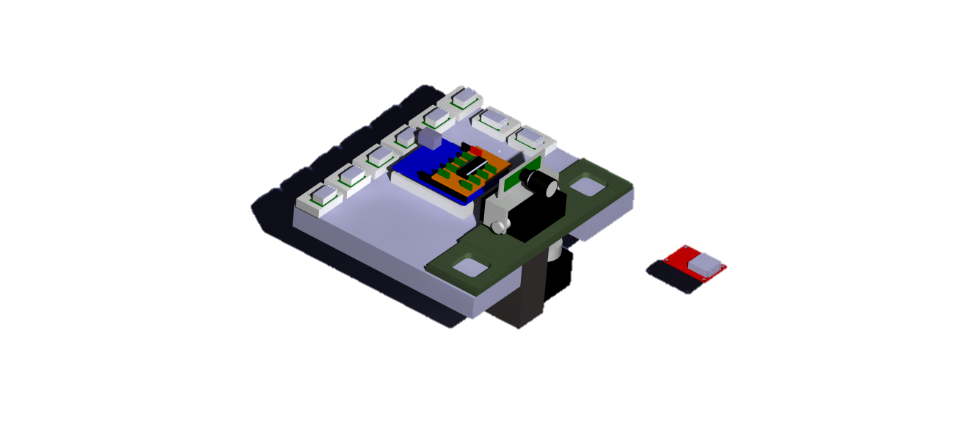 5
6
7
RAZOR 9DOF - SEN 10736
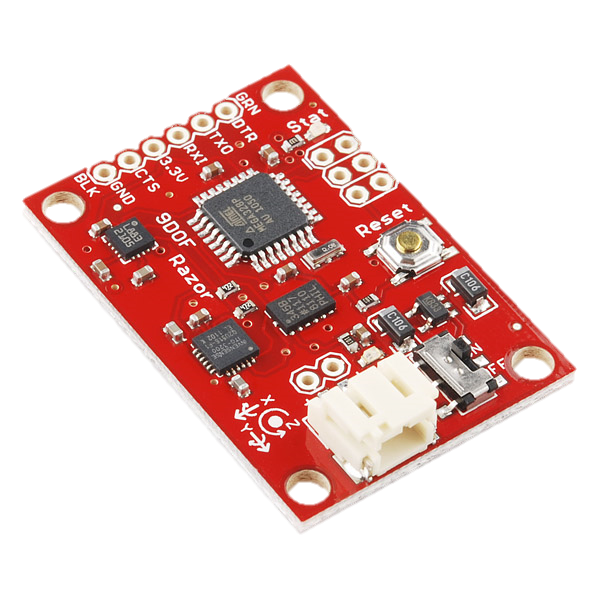 1
Experimental Setup
2
3
Sensor A
Sensor B
Processing Unit
Fire-wire Camera
4
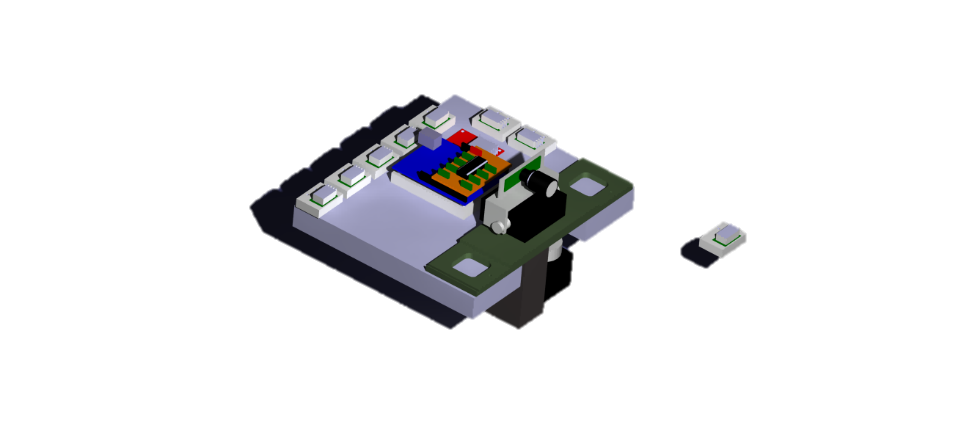 5
6
7
POLOLU - MinIMU9DOF v2
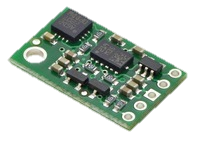 1
Experimental Setup
2
3
Sensor A
Sensor B
Processing Unit
Fire-wire Camera
4
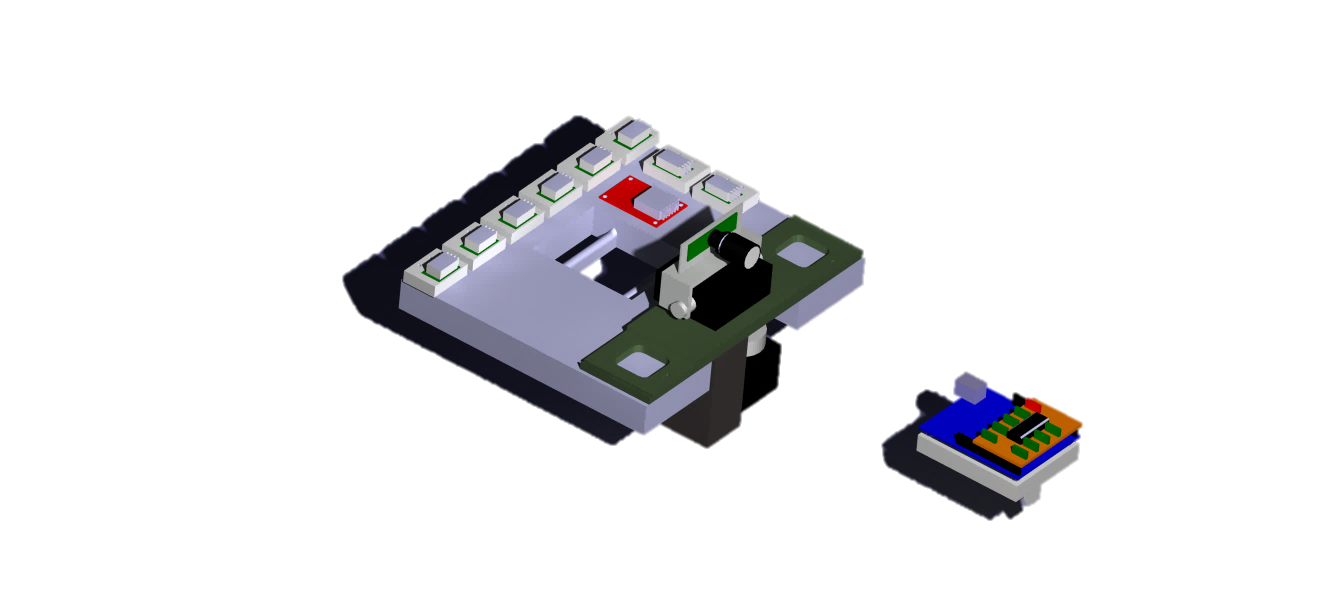 5
6
7
Arduino UNO R3
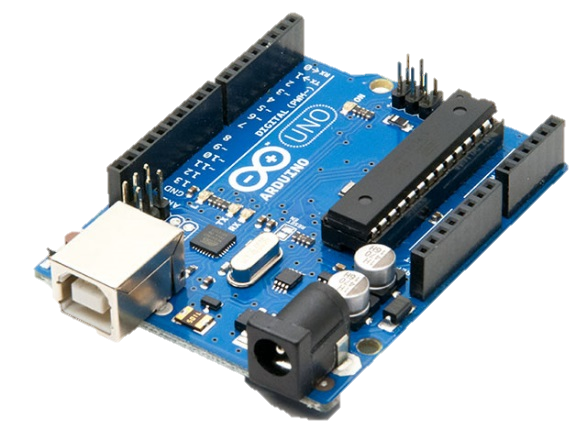 1
Experimental Setup
2
3
Sensor A
Sensor B
Processing Unit
Fire-wire Camera
4
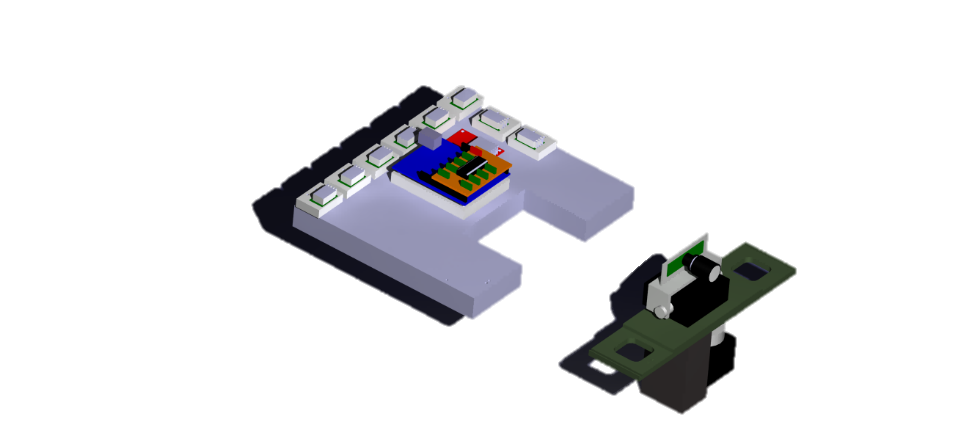 5
6
7
Firefly MV-03MTC - Pointgrey
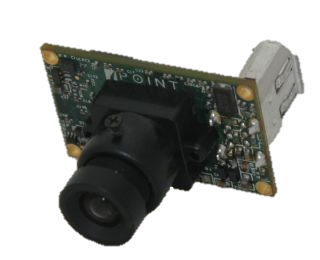 1
Experimental Setup
2
3
4
5
Experiment design problem:
Lack of accurate ground truth.
6
7
1
Experimental Setup
2
3
4
5
6
FANUC LR Mate 200iB
7
High repeatability;
High end-effector position accuracy;
Reliable ground truth;
Easy experiment design.
1
2
3
4
5
6
7
Fanuc 200iB
POLOLU - MinIMU9DOF v2
RAZOR 9DOF - SEN 10736
Arduino UNO R3
Fire-wire Camera
1
Obtaining Inertial Data
2
3
4
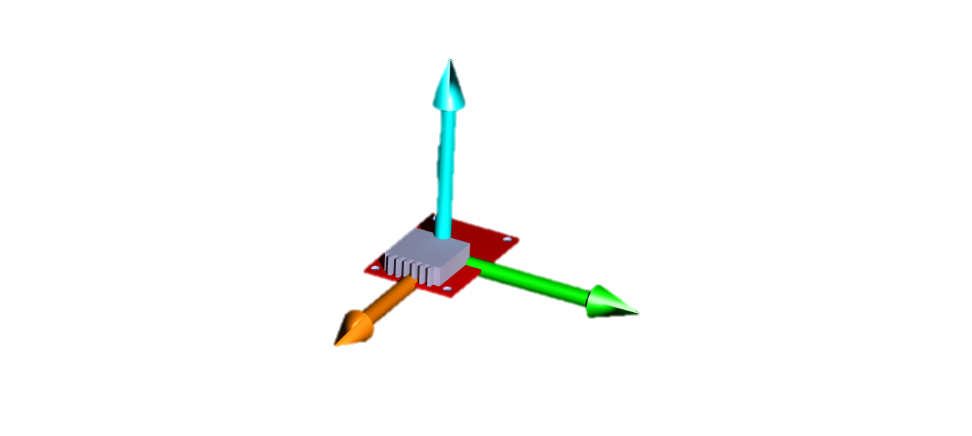 5
6
7
1
Obtaining Inertial Data
2
3
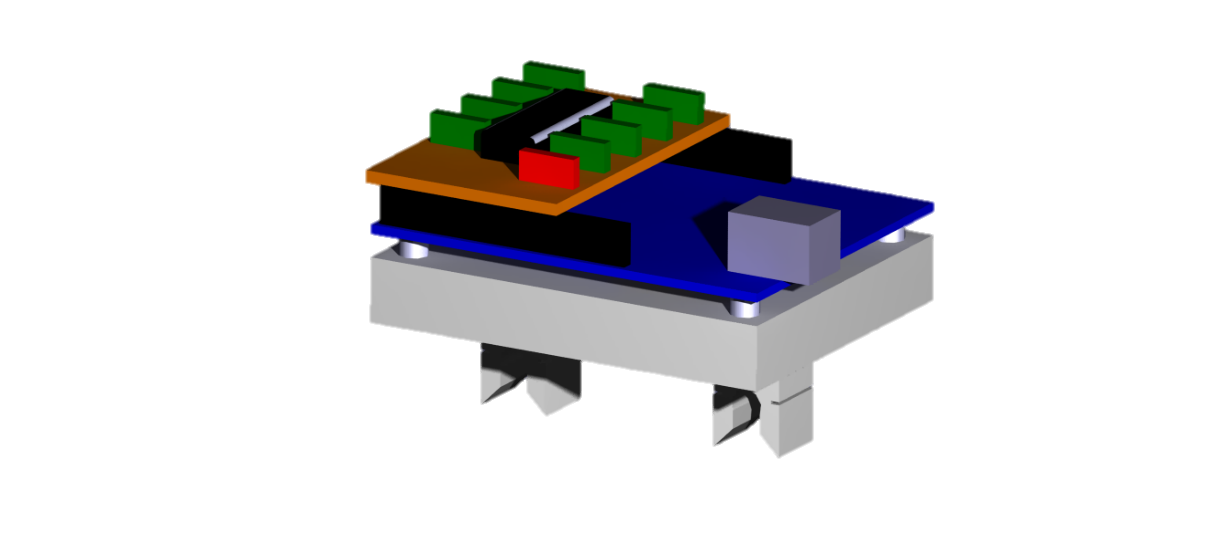 4
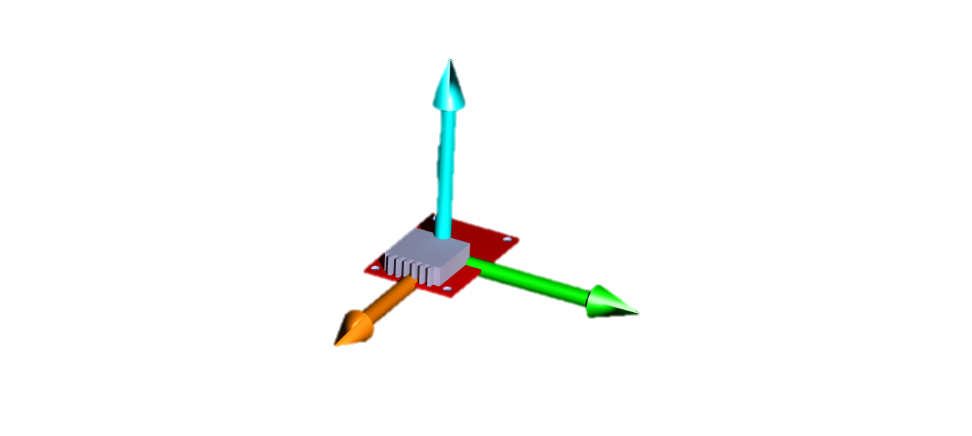 5
6
7
1
Obtaining Visual Data
2
3
4
5
Blob Detection Method;
Feature Extraction Method.
6
7
1
Blob Detection
2
3
4
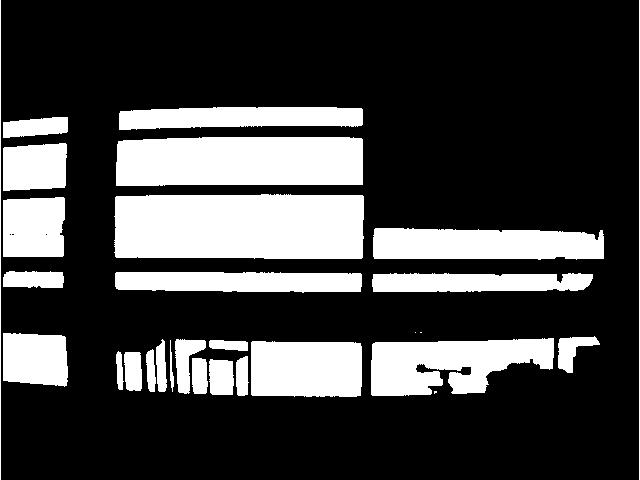 5
6
7
1
Blob Detection
2
3
4
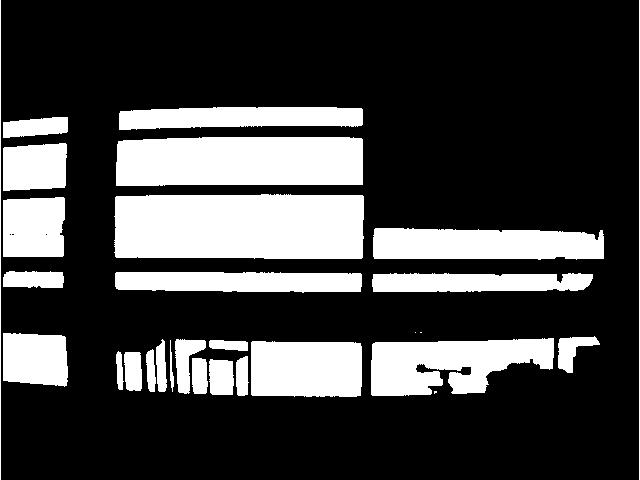 5
6
7
1
Blob Detection
2
3
4
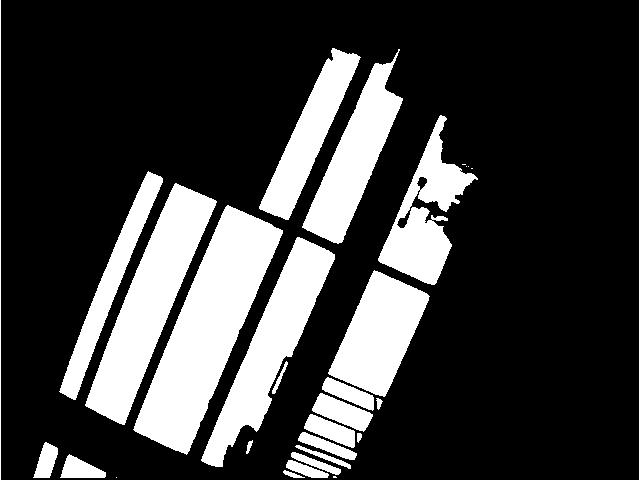 5
6
7
1
Blob Detection
2
3
4
5
6
Advantages
7
Direct measure of angular position;
Not dependent of previous measures.
Disadvantages
Lack of robustness
1
Feature Extraction
2
3
4
5
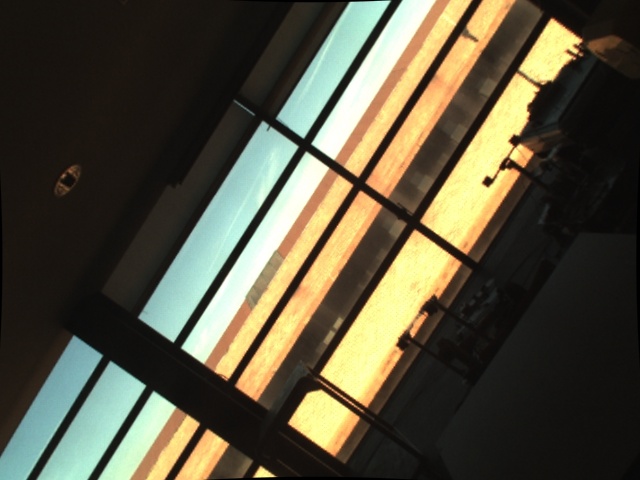 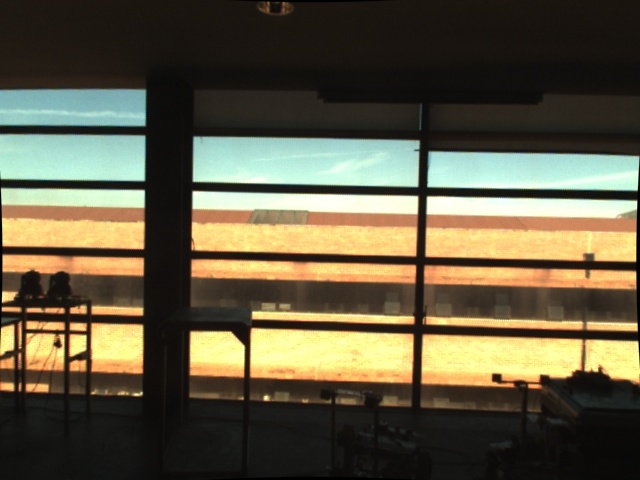 6
7
1
Feature Extraction
2
3
4
5
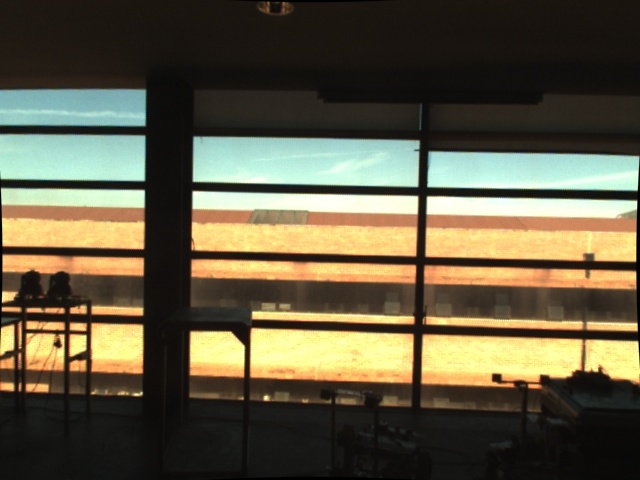 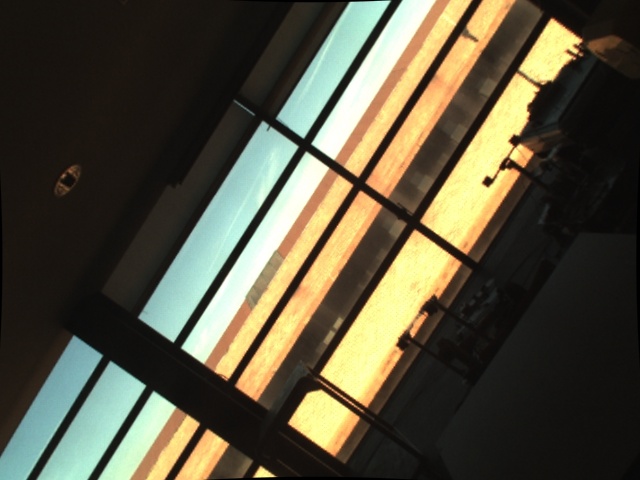 6
7
1
Feature Extraction
2
3
4
5
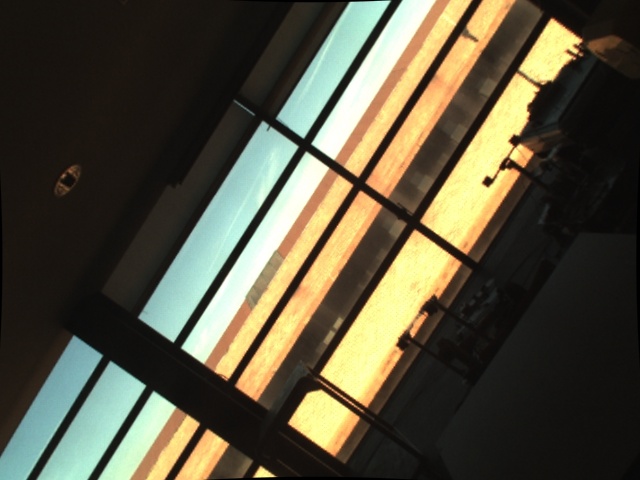 6
7
1
Feature Extraction
2
3
4
5
6
7
1
2
Feature Extraction
3
4
5
6
Advantages
7
More robust method, which can operate in several environments;
Can be used for various tasks, like mapping or scene recognition.
Disadvantages
Relies on previous measurements
1
Visual Tracking
2
3
4
5
6
7
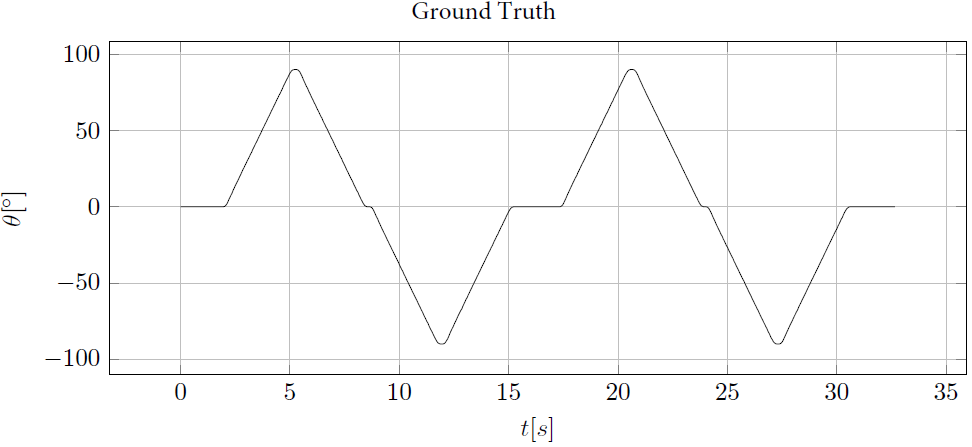 1
Visual Tracking
2
3
4
5
6
7
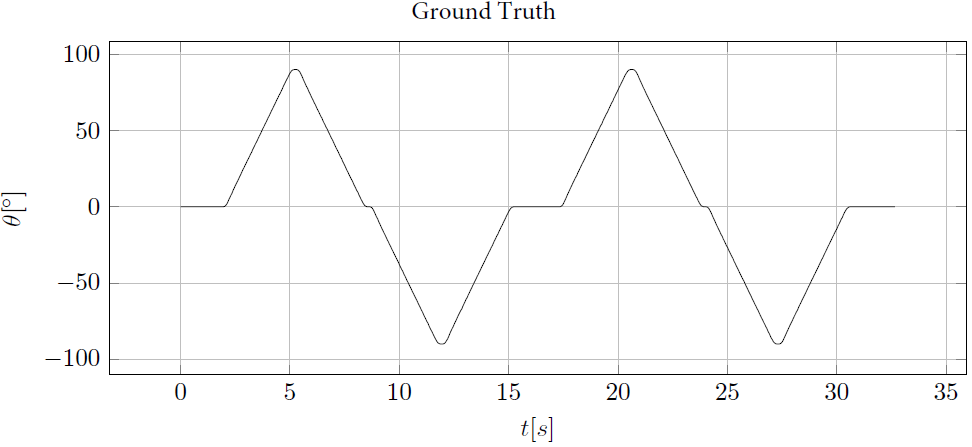 1
Results
2
3
4
5
6
7
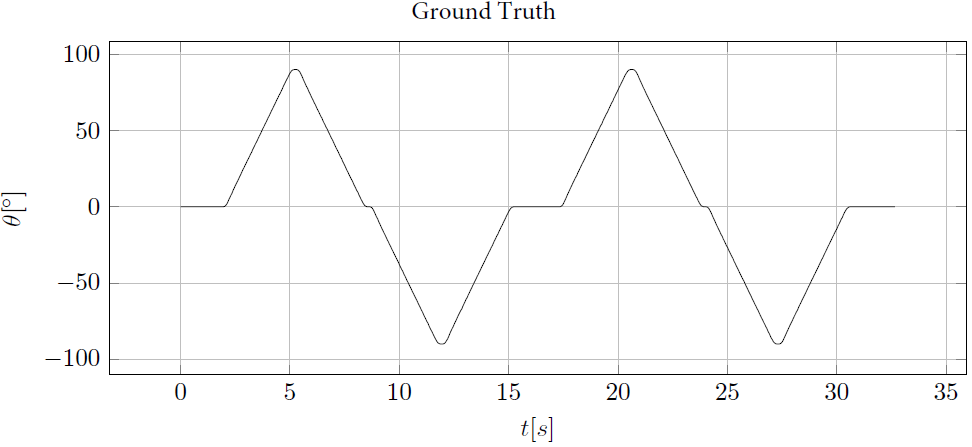 1
Kalman Filter
2
3
4
5
6
7
1
Data Merging Using Kalman Filter
2
3
4
5
6
7
1
Data Merging Using Kalman Filter
2
3
4
5
6
7
1
Data Merging Using Kalman Filter
2
3
4
5
6
7
1
Data Merging Using Kalman Filter
2
3
4
5
6
7
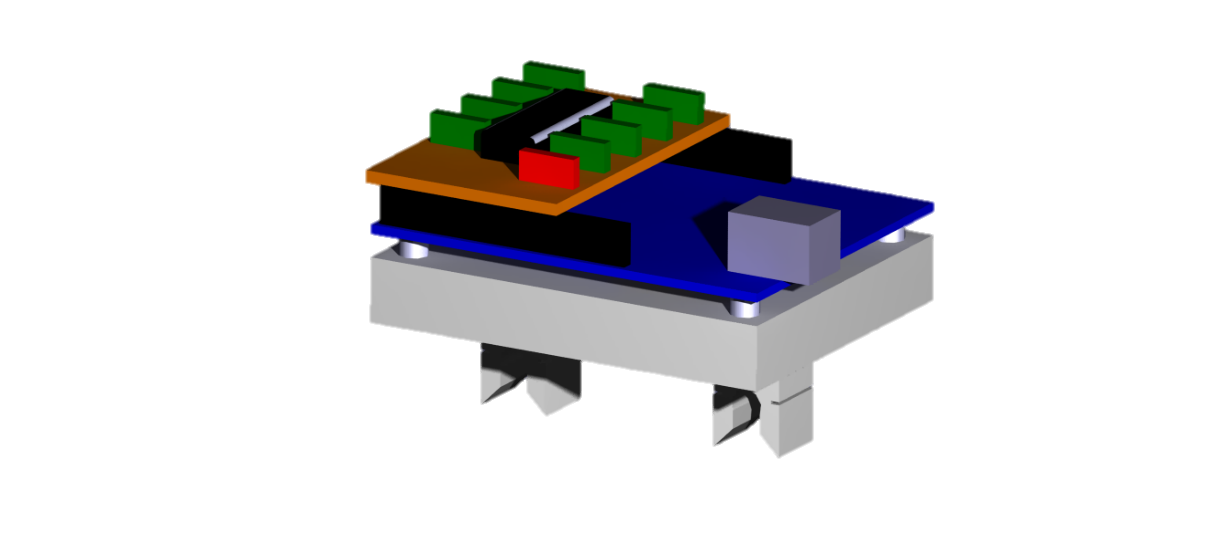 1
Data Merging Using Kalman Filter
2
3
4
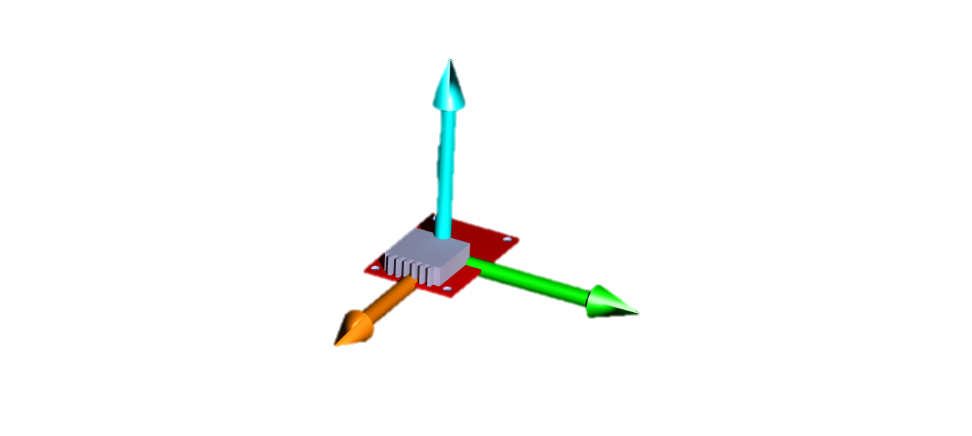 5
6
7
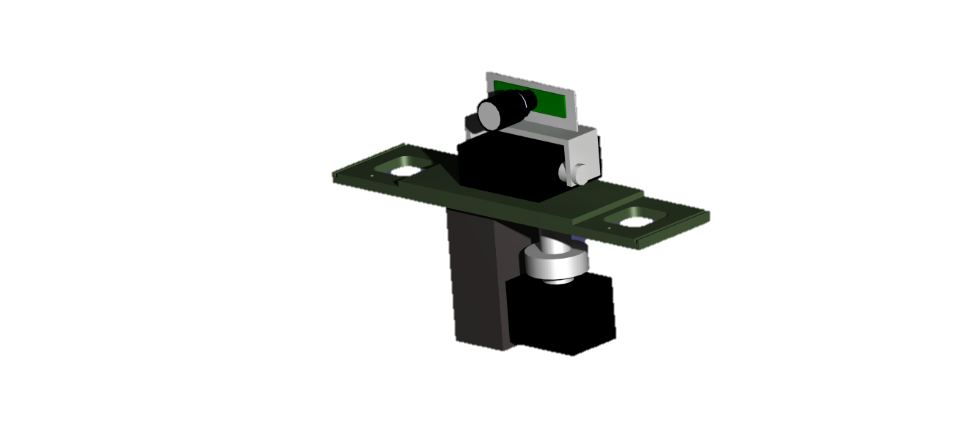 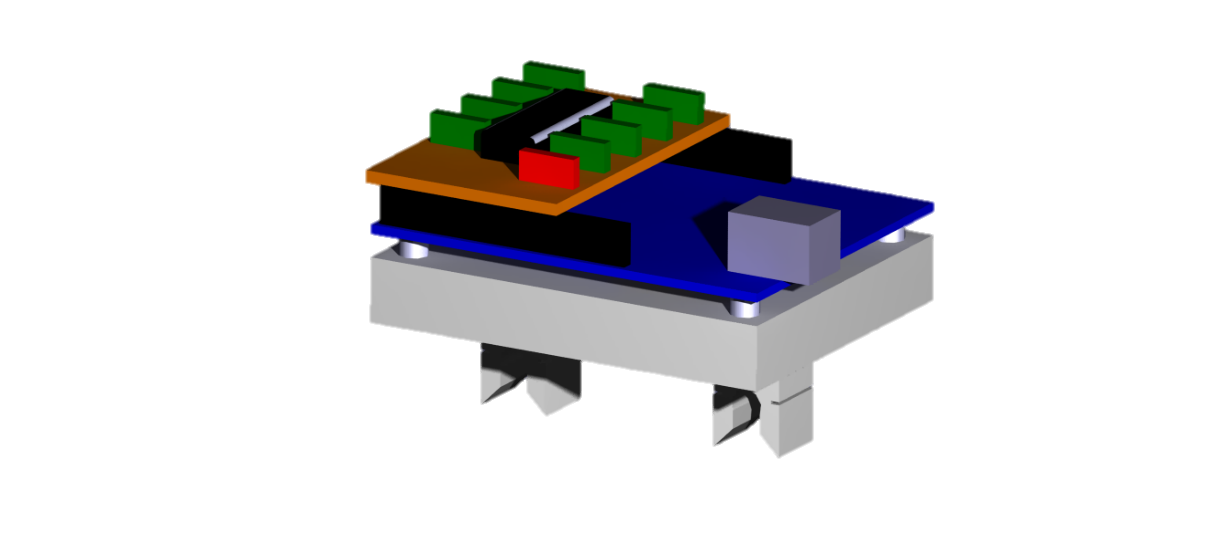 1
Data Merging Using Kalman Filter
2
3
4
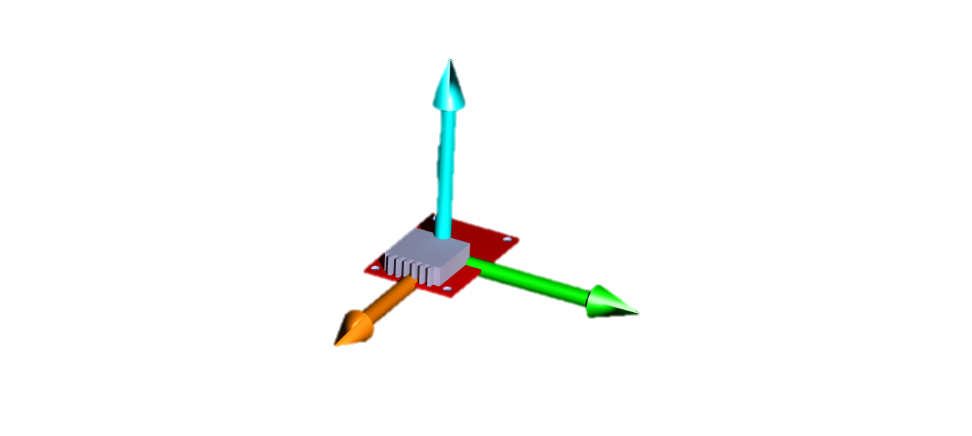 5
6
7
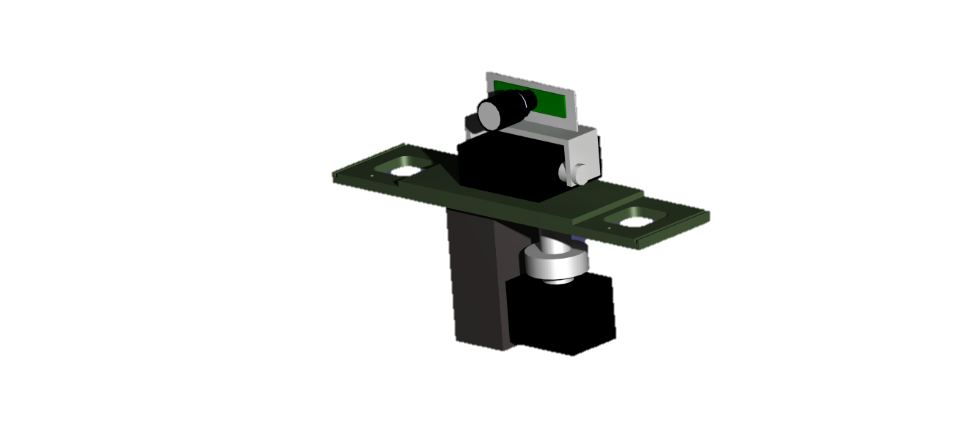 1
Data Merging Using Kalman Filter
2
3
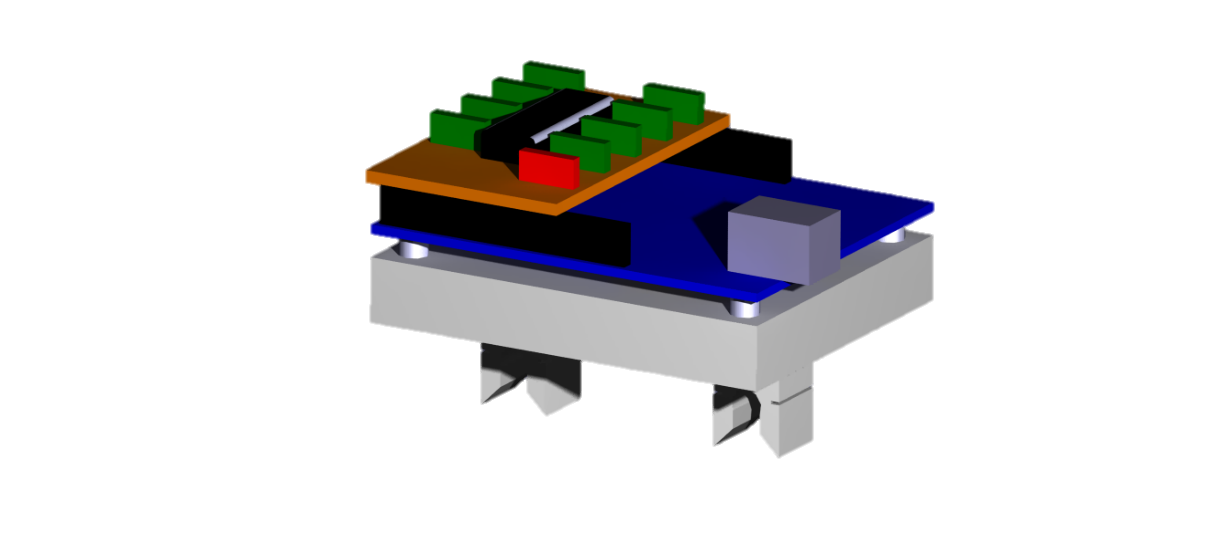 4
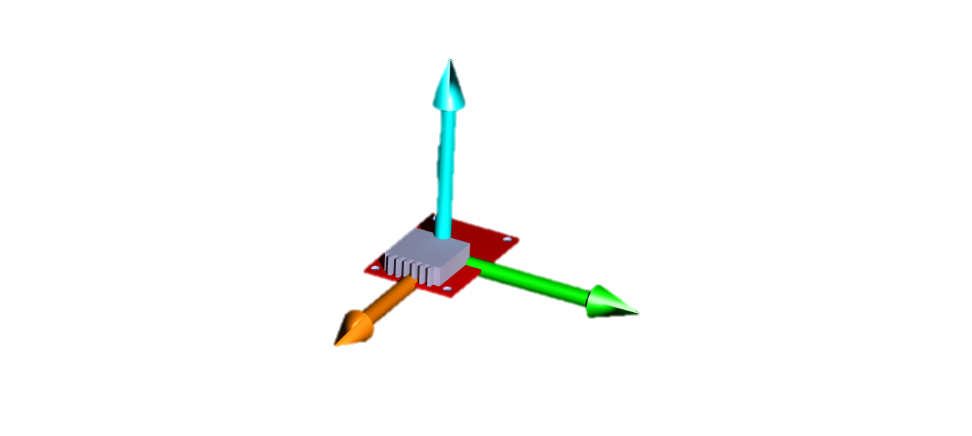 5
6
7
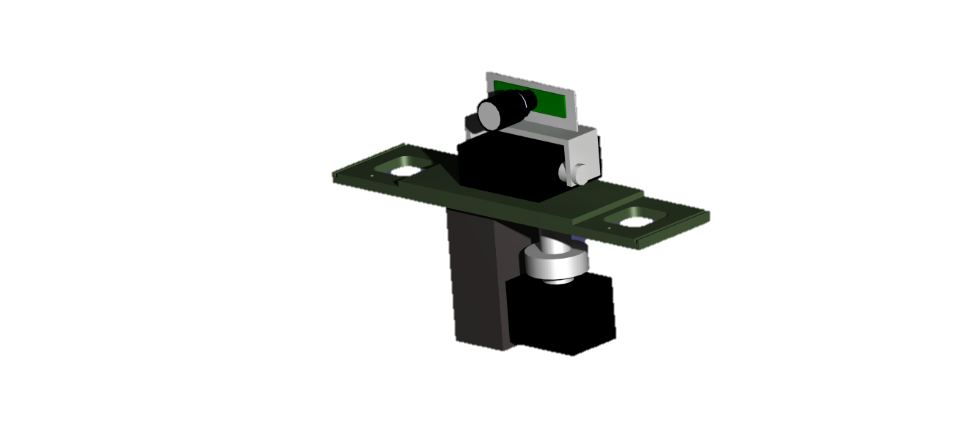 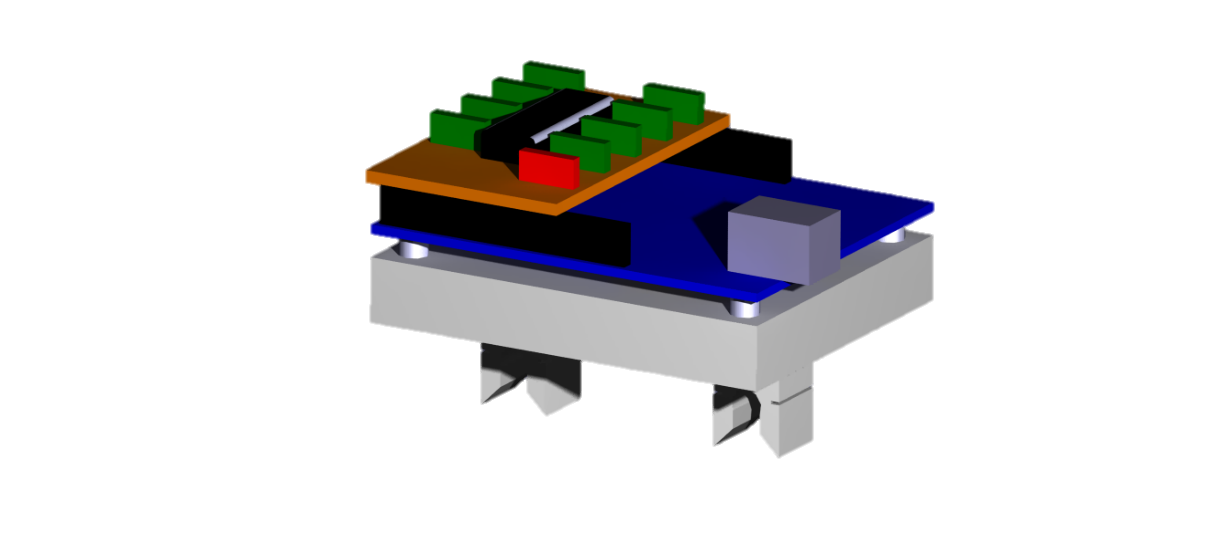 1
Data Merging Using Kalman Filter
2
3
4
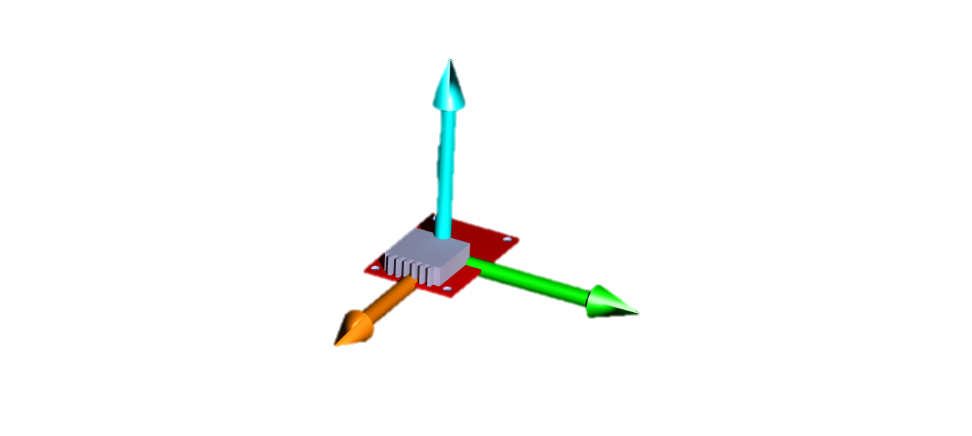 5
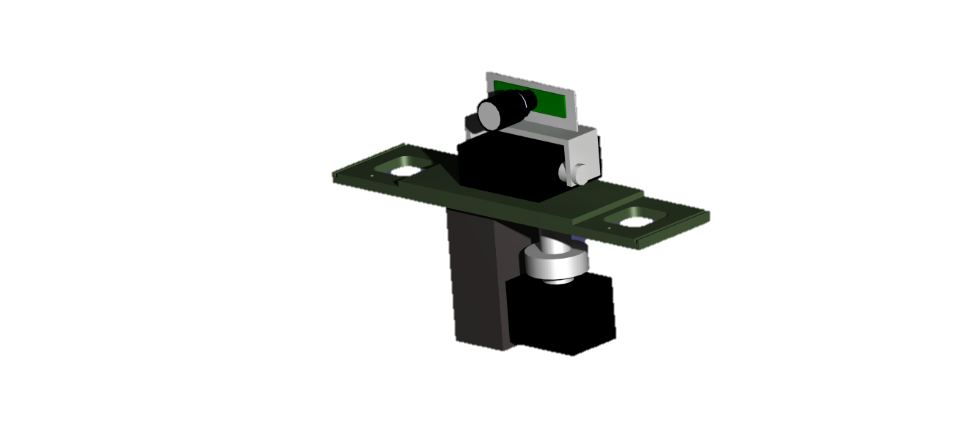 6
7
1
Data Merging Using Kalman Filter
2
3
4
5
6
7
1
Data Merging Using Kalman Filter
2
3
4
5
I
I
I
I
I
I
I
I
I
I
I
I
I
I
I
6
V
V
V
V
V
*1
7
Kalman Filter
MD
MD
MD
MD
MD
MD
1
Results
2
3
4
5
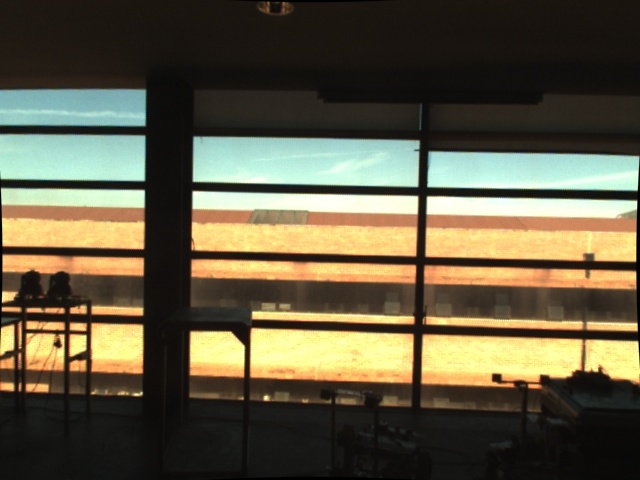 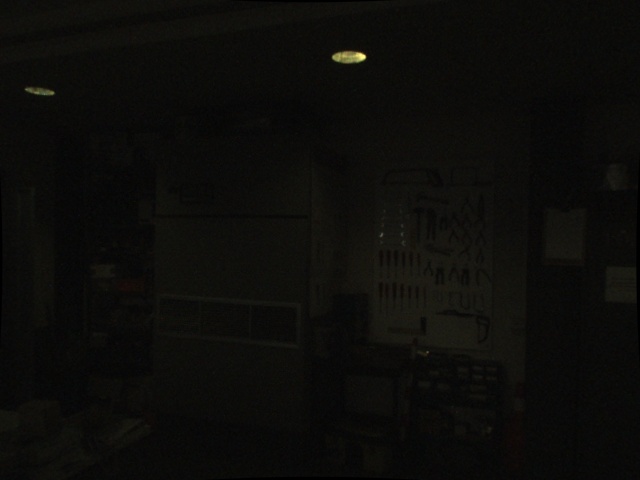 6
7
1
Results
2
3
4
5
6
7
1
Results
2
3
No Treatment
4
5
Inertial Data

Visual Data

Merged Data

Ground Truth
6
7
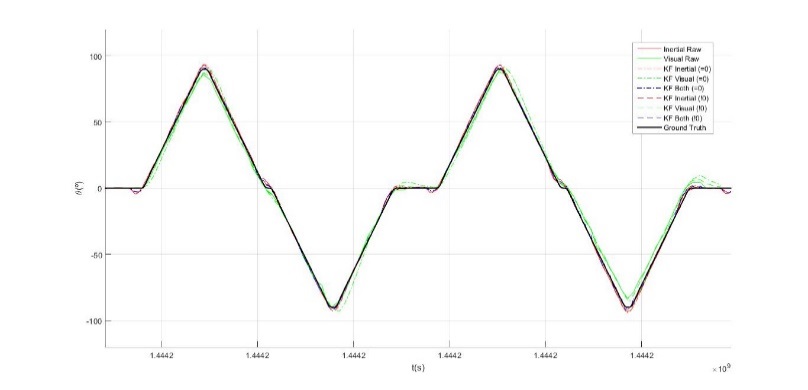 Experiment 1
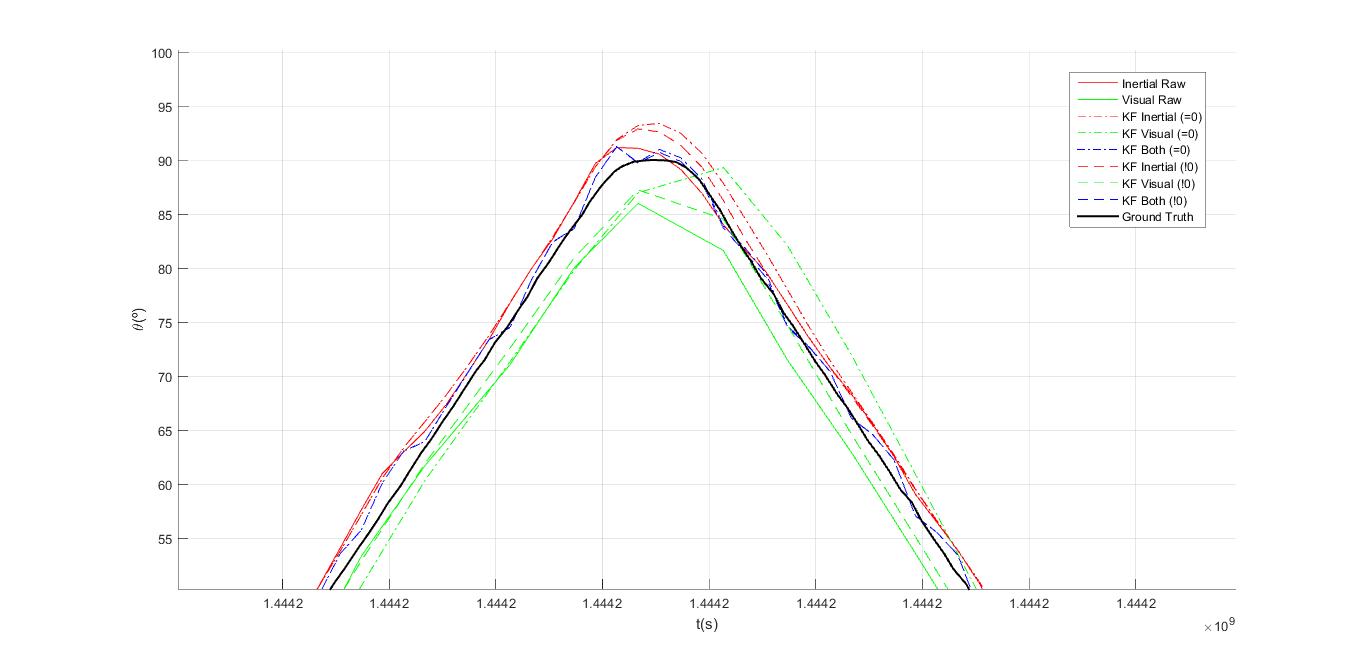 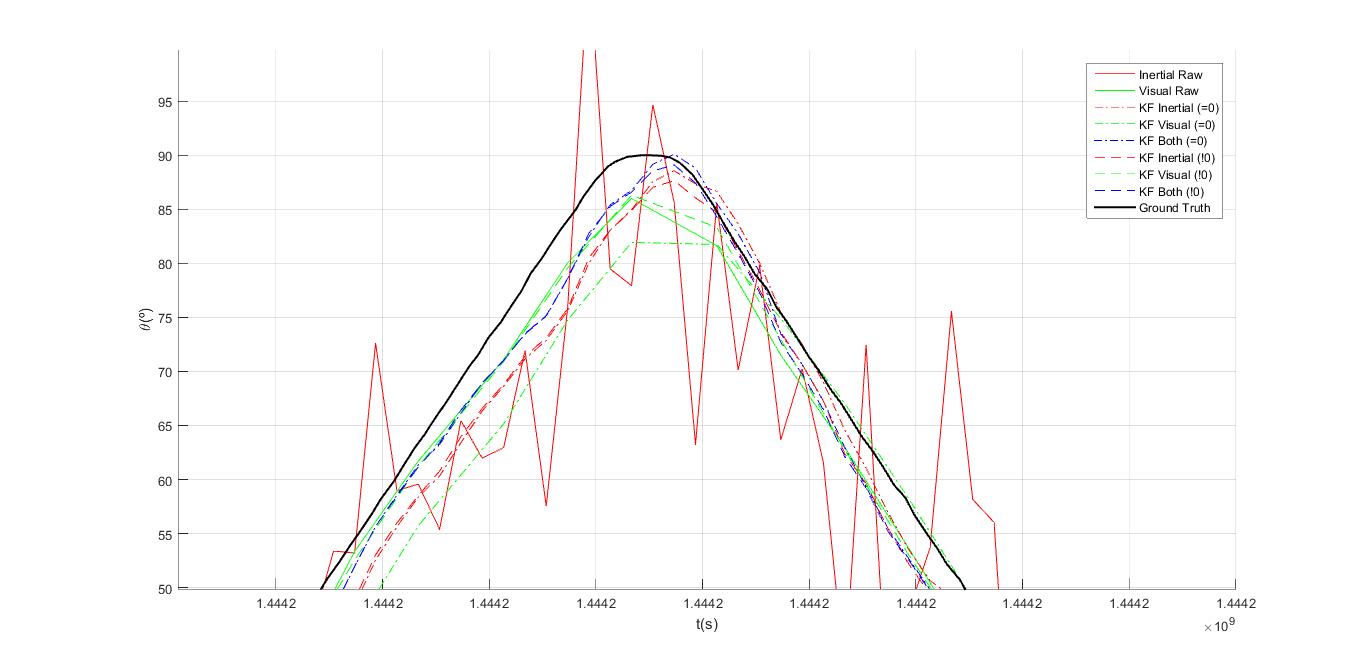 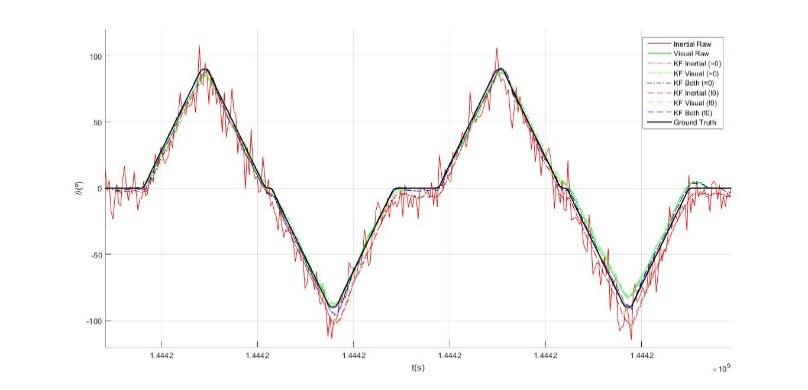 Experiment 1 (Error)
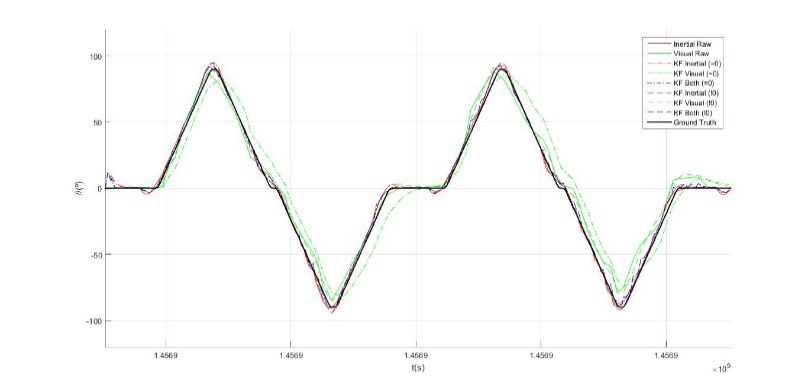 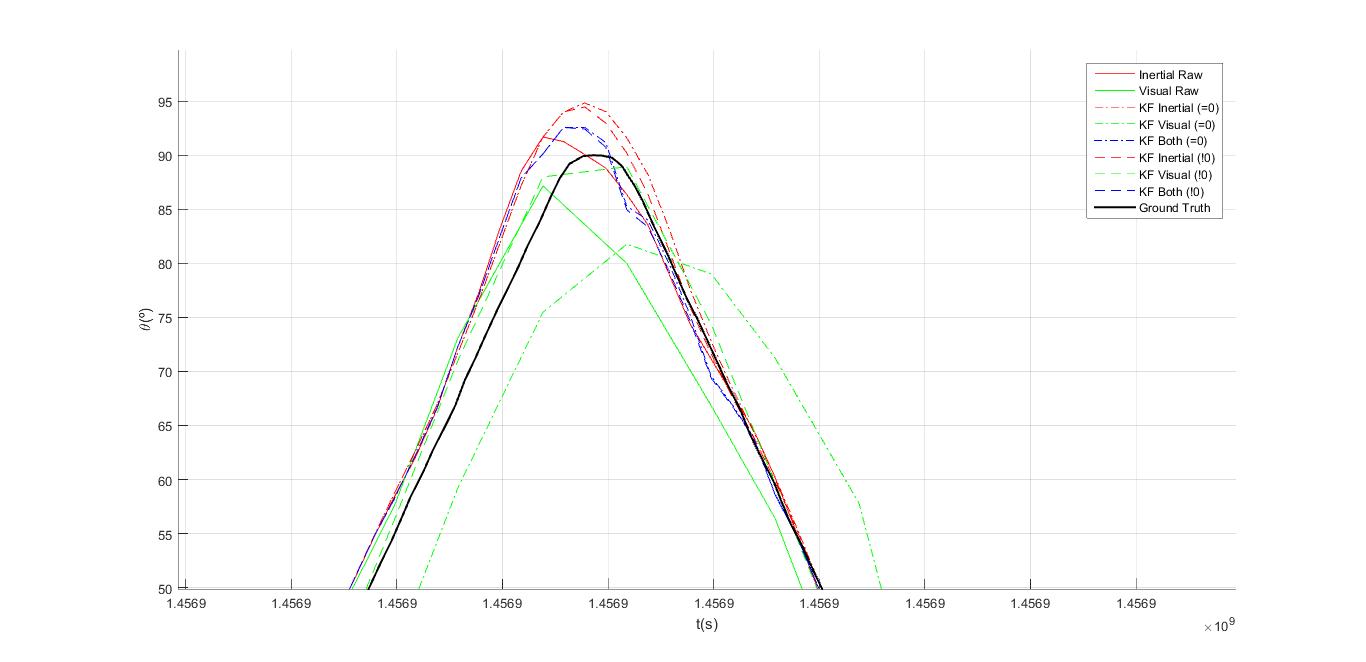 Experiment 2
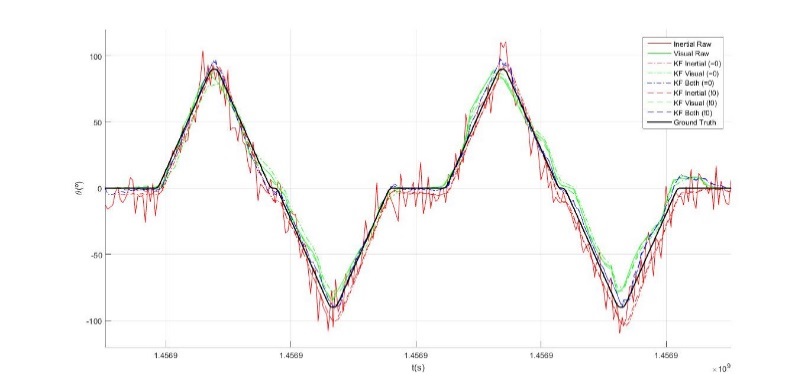 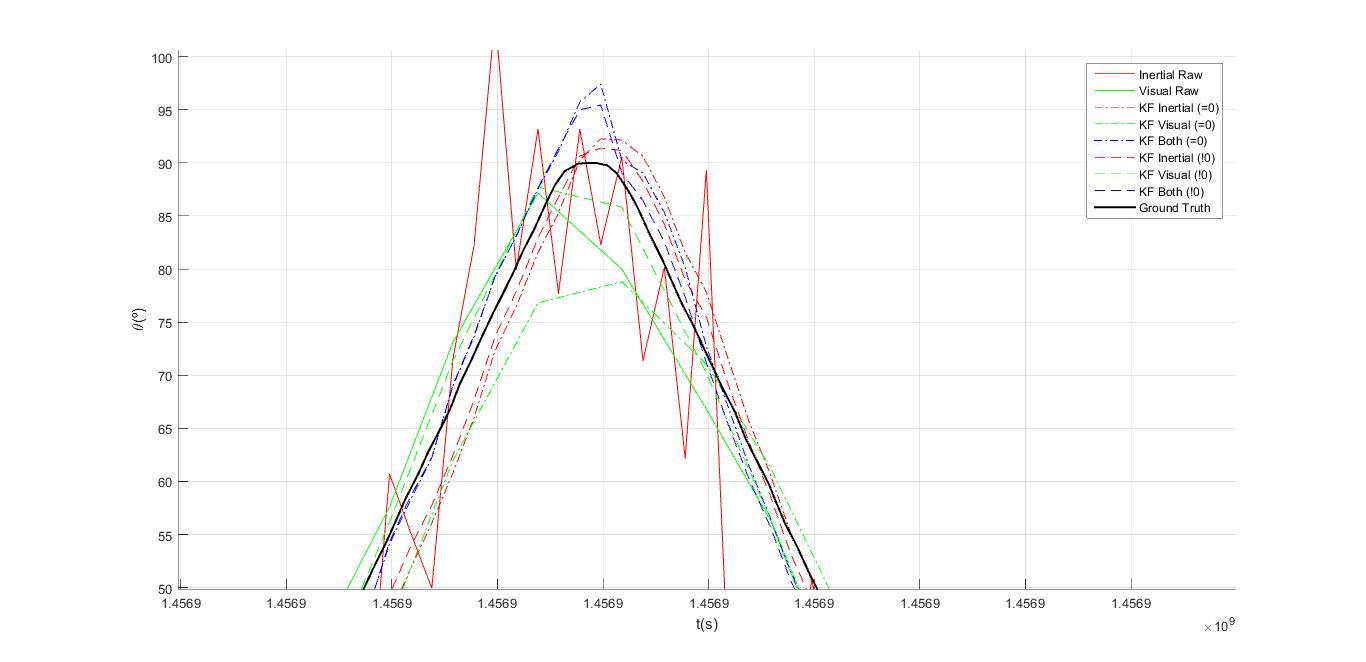 Experiment 2 (Error)
Conclusions
FANUC 200iB provides accurate and reliable ground truth;
Merging inertial and visual data will wield better results than the original data by itself;
Kalman Filter is robust to noise;
Worst cases will have better improvement;
Extensible tool/approach.